Программа исследования Оценка  эффективности реализации  программы  перехода  в  эффективный  режим  работы
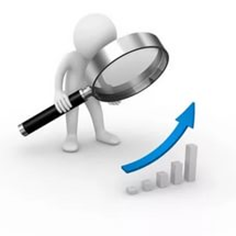 Педагог-психолог
МОУ «Средняя школа№ 60»
Корниенко М.Н.


г. Ярославль, 2017 г.
Цель исследования
Зафиксировать наиболее значимые для школы результаты деятельности в процессе реализации программы перехода в эффективный режим работы.
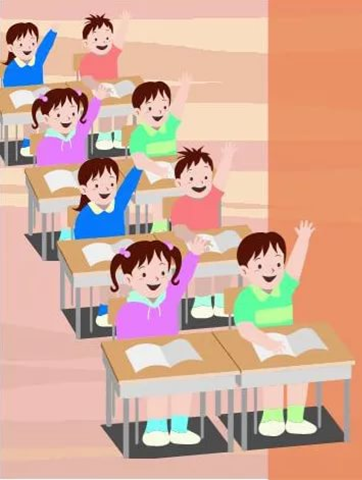 Задачи исследования:
Собрать результаты учебной деятельности обучающихся с разными стартовыми возможностями по ряду предметов;
Провести исследование школьной мотивации обучающихся;
Оценить взаимозависимость результатов учебной деятельности и школьной мотивации обучающихся;
Провести сравнительный анализ анкетирования учителей 2015г. и 2017г.;
Выработать рекомендации для педагогического коллектива школы.
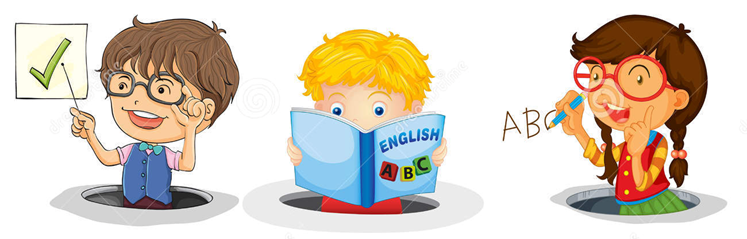 Объект исследования: обучающиеся и педагогический коллектив школы. 




Предмет исследования: результаты деятельности школы и анкетирования участников образовательного процесса.
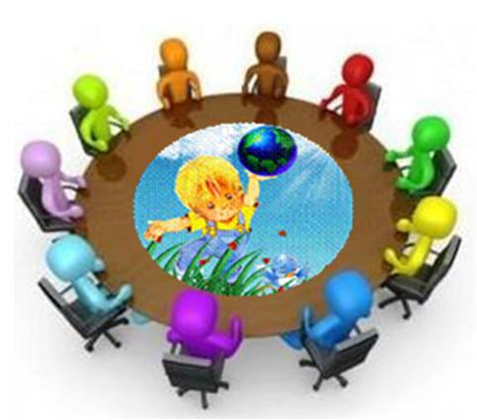 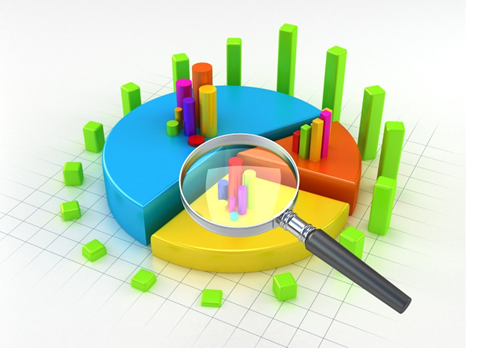 Портрет эффективной школы
Учение находится в центре школьной деятельности. 
Школьный коллектив, функционирующий как единое целое.
Школьная культура (позитивные ценности, убеждения и поведение всех, вовлечённых в жизнь школы)
Эффективной принято называть школу, которая может обеспечивать «повышение жизненных шансов» всем своим ученикам. Т.е. создавать такую среду, в которой все ученики, вне зависимости от того, каковы их возможности и проблемы, включая проблемы семьи, получают возможность для максимальных достижений и благополучного развития.
Мотивация – это внутренняя психологическая характеристика личности, которая находит выражение во внешних проявлениях, в отношении человека к окружающему миру, различным видам деятельности. 
Деятельность без мотива или со слабым мотивом либо не осуществляется вообще, либо оказывается крайне неустойчивой. От того, как чувствует себя ученик в определённой ситуации, зависит объём усилий, которые он прилагает в своей учёбе. Поэтому важно, чтобы весь процесс обучения вызывал у ребенка интенсивное и внутреннее побуждение к знаниям, напряженному умственному труду.
Гипотеза:
Уровень мотивации учебной деятельности влияет на успеваемость учащихся: чем выше уровень мотивации, тем выше и уровень успеваемости.
Педагогическая культура
Под педагогической культурой мы понимаем:
совокупность ценностей, установок, представлений педагогического коллектива, влияющих на реальное функционирование образовательной среды школы.
Особенностями педагогической культуры, способствующей эффективному развитию школы на современном этапе, являются: 
признание личности ученика высшей ценностью; 
переориентация целей обучения и воспитания на развитие личности;
установка на включение педагогического коллектива в процессы управления школьными изменениями;
 позитивное межличностное взаимодействие между всеми участниками образовательного процесса
Гипотеза:
Чем больше  проявляющихся взаимосвязей в педагогической культуре школы, тем выше эффективность её деятельности.
Этапы исследовательской работы:
Создание рабочей группы по отслеживанию результатов  реализации программы перехода школы в эффективный режим. 
Сбор информации, диагностика  и анкетирование участников образовательного процесса.
Ввод и анализ полученных данных, построение диаграмм, графиков при помощи электронных таблиц.
Обсуждение полученных результатов с коллективом учителей (педсовет, семинар, круглый стол и т.п.) и принятие решений по устранению выявленных дефицитов.
Составление плана работы.
Реализация намеченного плана (в течение учебного года).
Подведение итогов работы.
Методы исследования
Диагностика учебной мотивации по Н.И. Калининой, М.И. Лукьяновой;
Успеваемость учащихся по журналу;
Результаты ЕГЭ и ГИА;
Диагностика познавательных способностей учащихся;
Анкетирование участников образовательного процесса для изучения удовлетворённости…;
Сбор данных о количестве обучающихся в школе;
Методы исследования
Анкета для учителей по педагогической культуре;
Наблюдение динамики результатов учебной деятельности по предметам;
Сбор данных об участии педагогического состава в конкурсах профессионального мастерства, представлении опыта;
Сбор данных о количестве детей, участвовавших в предметных олимпиадах и конкурсах;
Сбор данных о повышении квалификации учителей;
Сбор данных об аттестации учителей.
Некоторые выводы по исследованию
В результате исследования взаимосвязей между результатами диагностики учебной мотивации и успеваемостью обучающихся выявлена незначительная прямая связь. Поэтому можно утверждать, что уровень мотивации учебной деятельности влияет на успеваемость учащихся: чем выше уровень мотивации, тем выше и уровень успеваемости. Чем больше внимания учителя и родители будут уделять формированию и развитию учебной мотивации, тем лучше будут результаты учебной деятельности.
«Учитель лишь до тех пор  способен на самом деле воспитывать и образовывать, пока сам работает над собственным образованием и воспитанием».
                                      Адольф Дистервег
                          (немецкий педагог и политический  деятель)
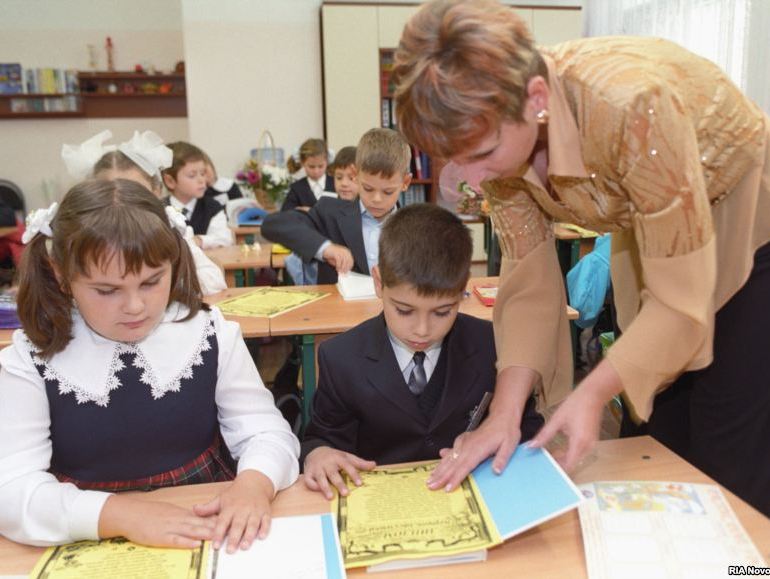 Некоторые выводы по результатам анкетирования:
Видим, что стало меньше связей между компонентами, и эти связи стали более слабыми: система стала менее устойчивой. Из нее «выключились» компоненты «Отношение к школе» и «Общая оценка изменений».
Педагогическому коллективу стала более «ясна» Общая стратегия развития, и на несколько пунктов подтянулись почти все показатели.
Если в 2015 году на первый план по числу положительных связей выходили показатели Целенаправленное руководство и Привлечение поддержки, то в 2017 – это Профессиональная удовлетворенность, акценты несколько сместились. Значимыми остаются показатели «Участие в управлении» и «Установка на учебные результаты «(«второе место» по числу связей). Причем особое значение приобретает Участие в управлении – самые сильные связи.
Появляются две отрицательных связи: чем выше оценивается Целенаправленное руководство, тем  ниже – Общая стратегия развития и Установка на учебные результаты. В результатах 2015 года этих связей не было. 
Вышеперечисленные изменения могут быть вызваны не только реальным изменением ситуации, но и разным числом и составом респондентов в 2015 (22 человека) и 2017 году (16 человек).
Основные направления и формы работы по развитию профессиональной компетентности педагогов МОУ СОШ № 60
Спасибо за внимание)Творческих всем успехов!
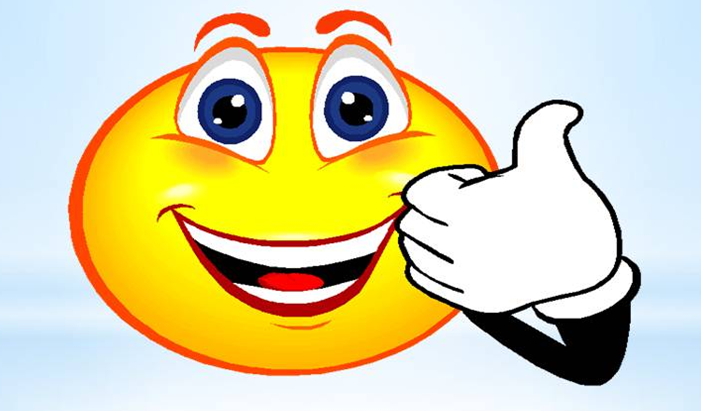